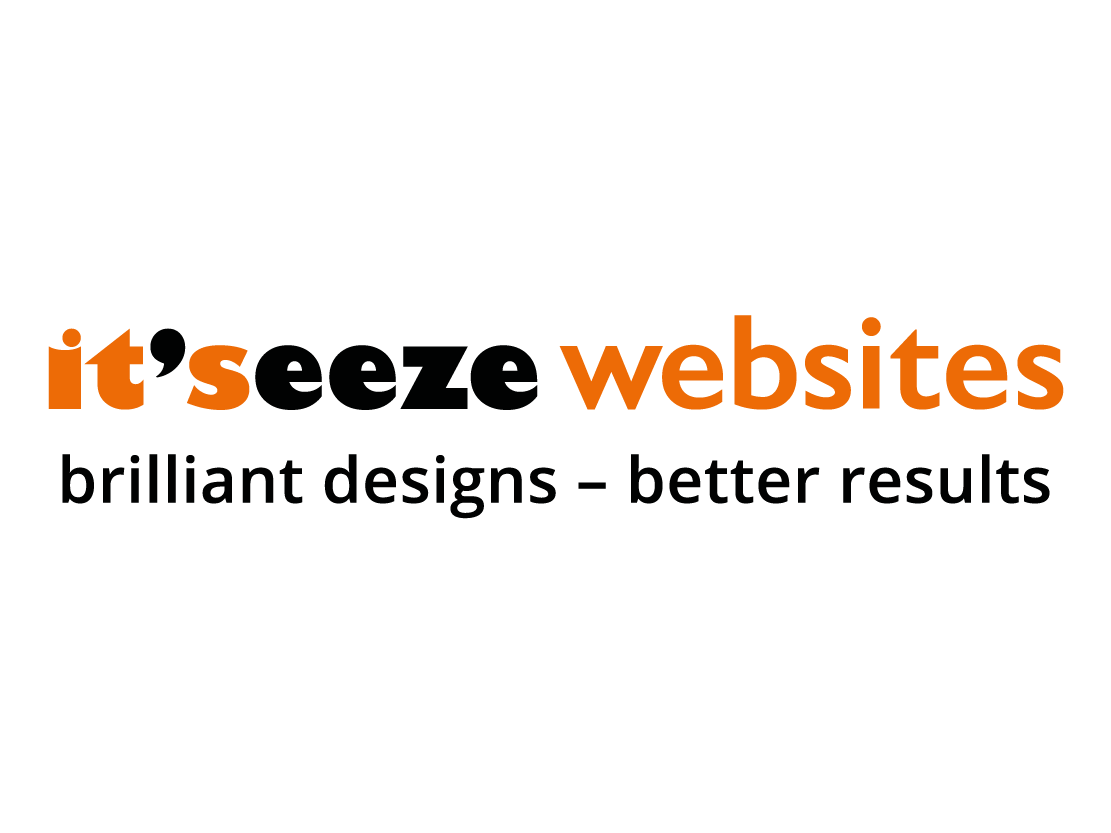 Ann NaylorTel: 01753 201204 
ann.naylor@itseeze.co.uk
itseeze-windsor.co.uk
About Me
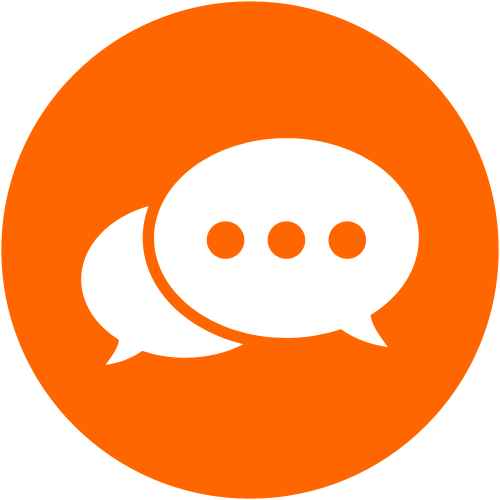 Over 10 years experience in Digital Marketing

Key focus on websites & SEO

Set up it’seeze Windsor in 2013 

Approx 150 clients around the local area

Experienced end user of various tools to monitor performance of digital marketing
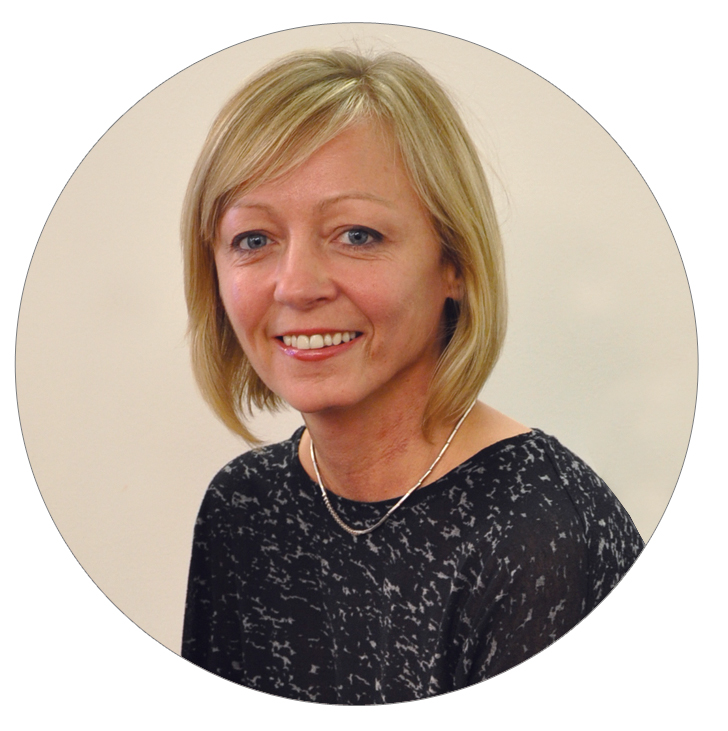 Who are it’seeze?
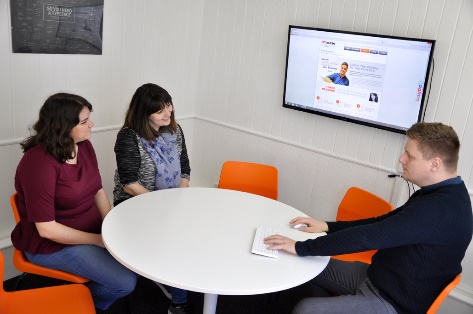 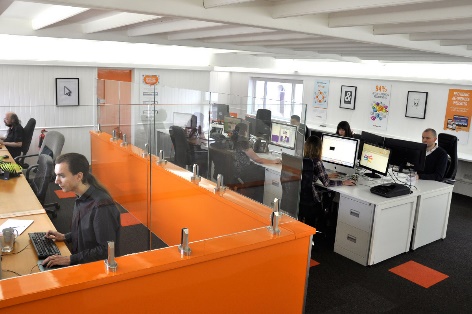 National web design company since 2003

Custom built Content Management System

Franchised in 2008

Design studio based in Torquay, Devon

15 highly experienced web designers & web developers

Approx. 40 regional offices across the UK and Ireland
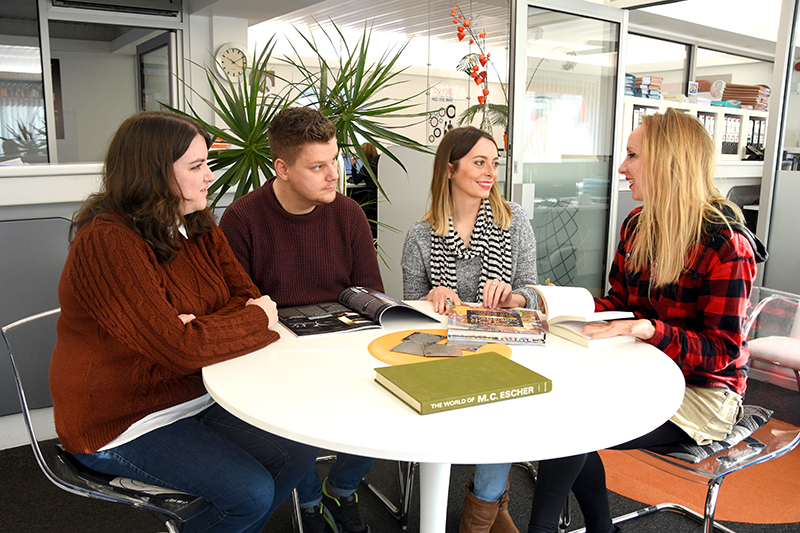 it’seeze Windsor services offered. . .
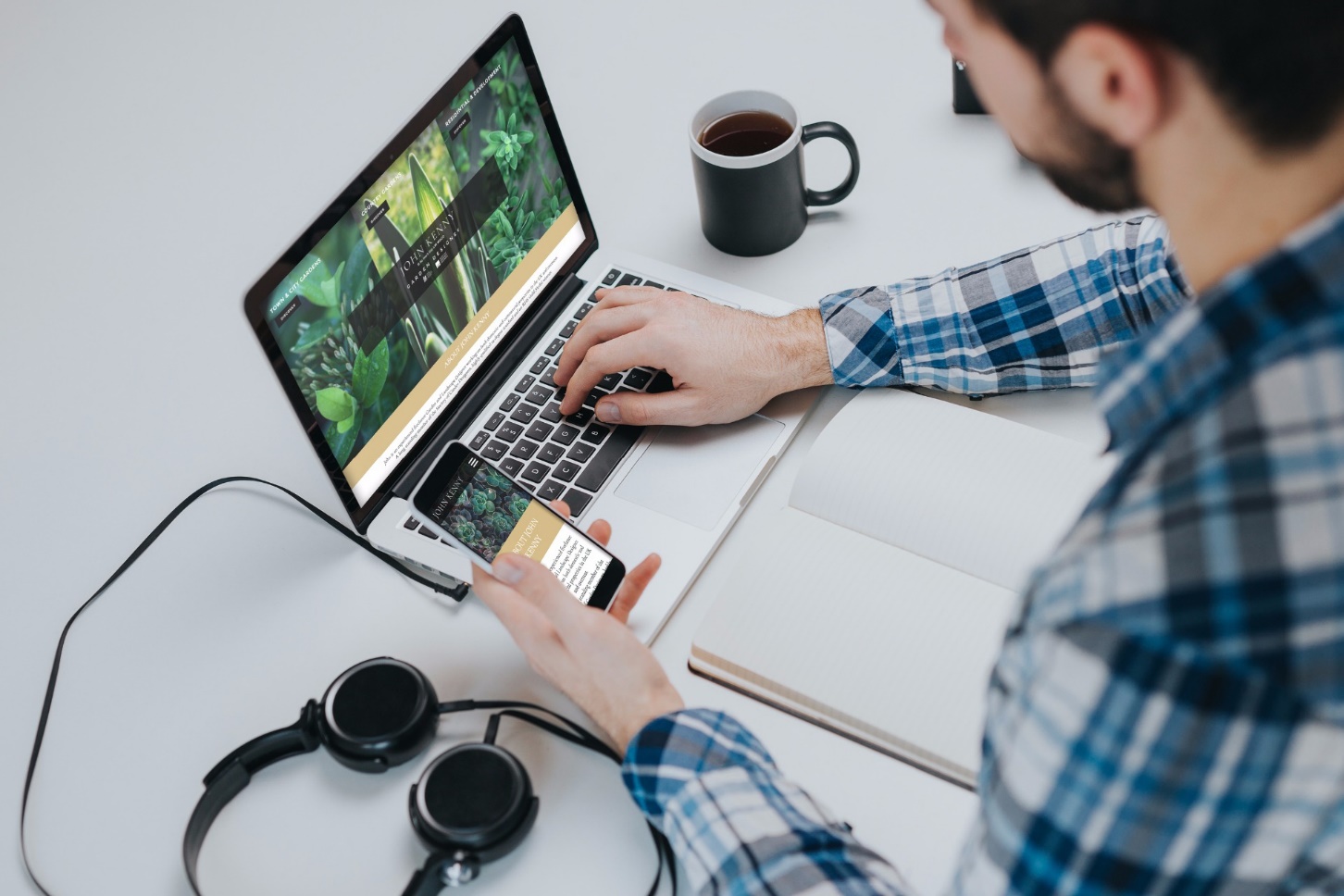 Responsive Web Design
Social Media Branding 
Search Engine Optimisation
Google Analytics
Email Marketing
Custom Google Analytics dashboards
Free web audits on existing websites
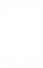 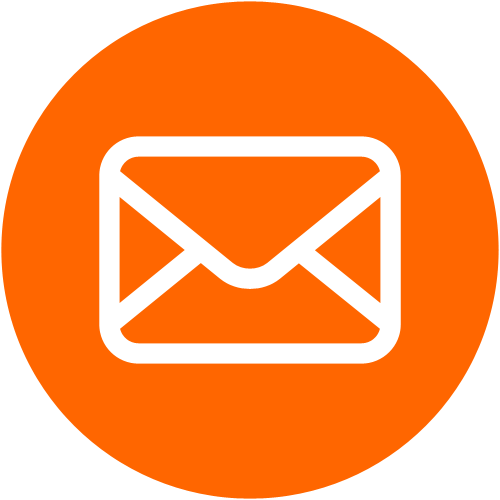 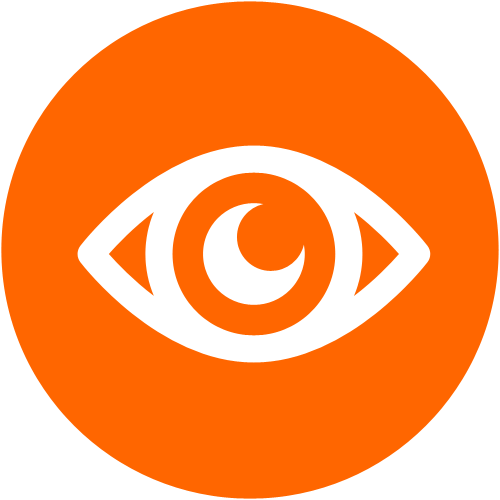 G
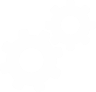 Key features of an it’seeze website
Bespoke custom design – no templates

Affordable payment plans

Local support

Powered by an easy to use CMS

Automatic updates to CMS 

Built using latest technology

Websites quick to load

Lots of built-in features
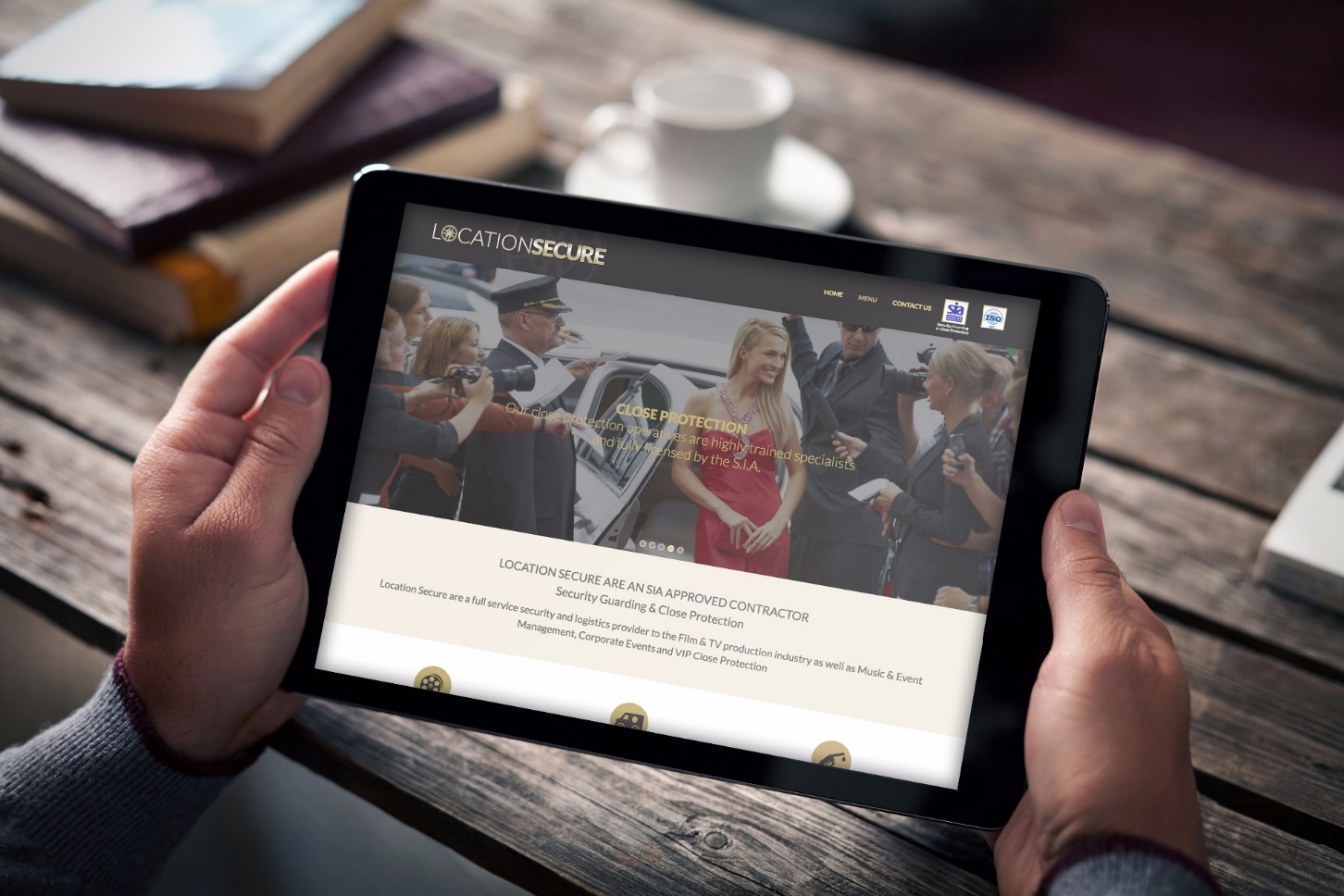 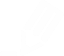 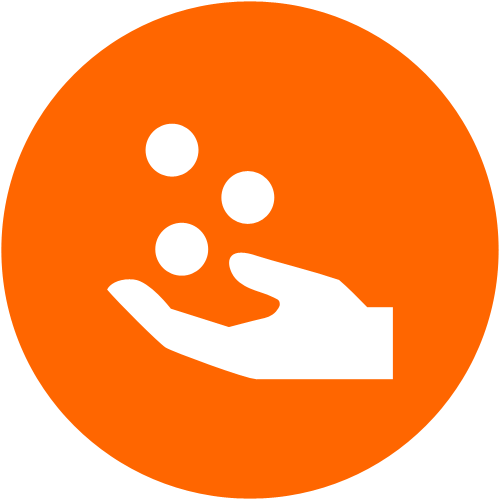 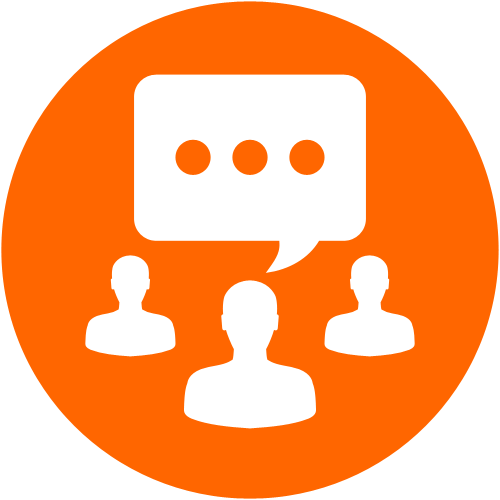 WEBSITE PACKAGES
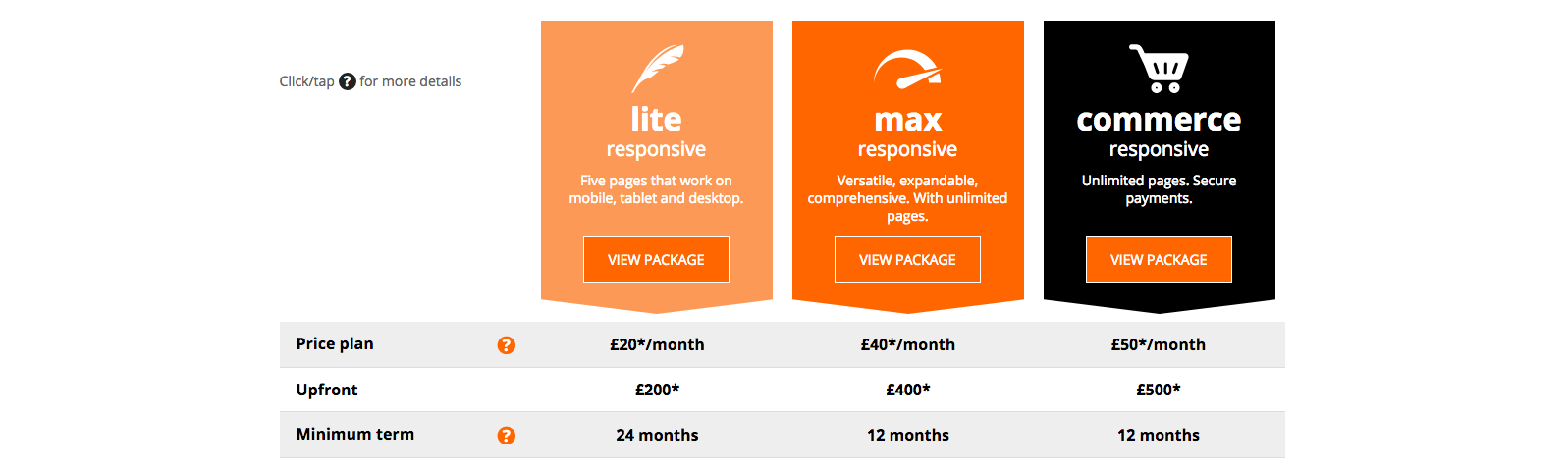 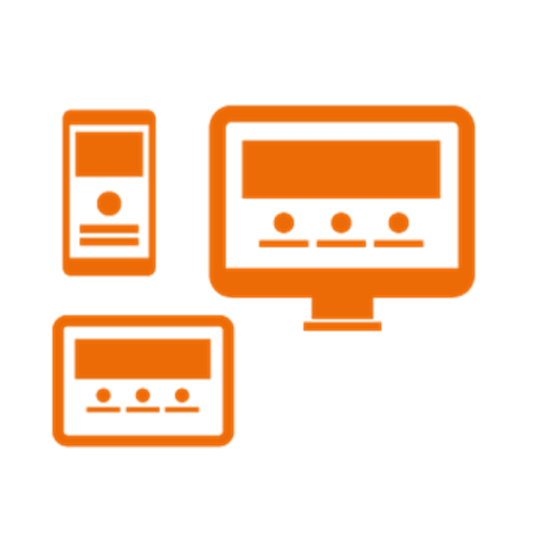 The it’seeze editing system
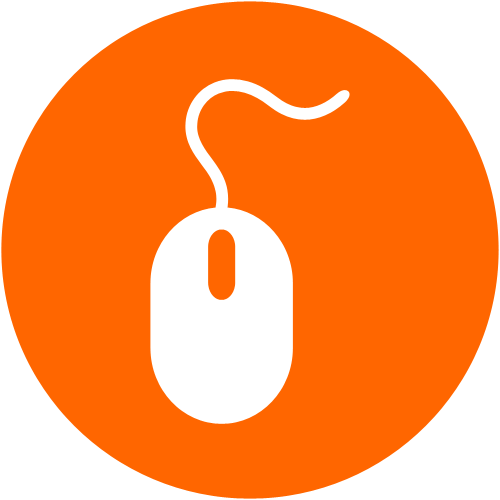 Our Editing System - Investment to date
10 years of development
130,000 lines of code

Security Features
Web-based interface with no direct server access for third parties
All files uploaded by clients scanned for viruses
All visitor-supplied content scanned for viruses and run through Akismet spam checker
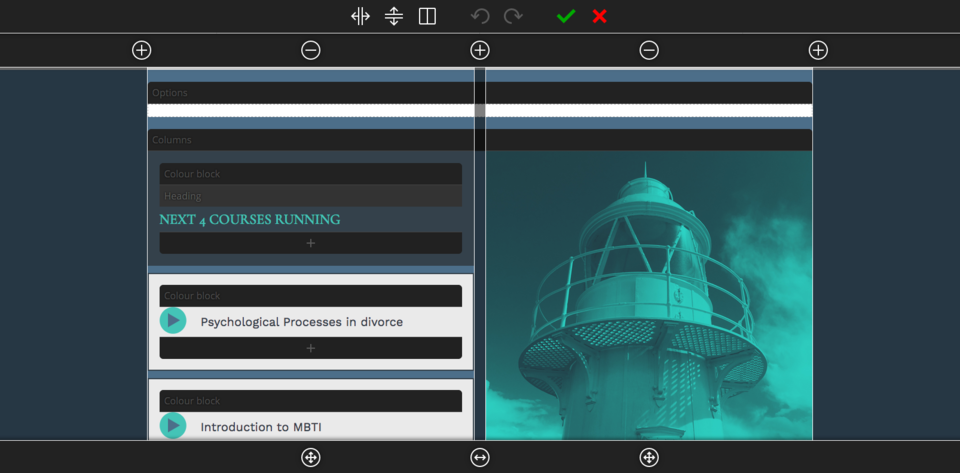 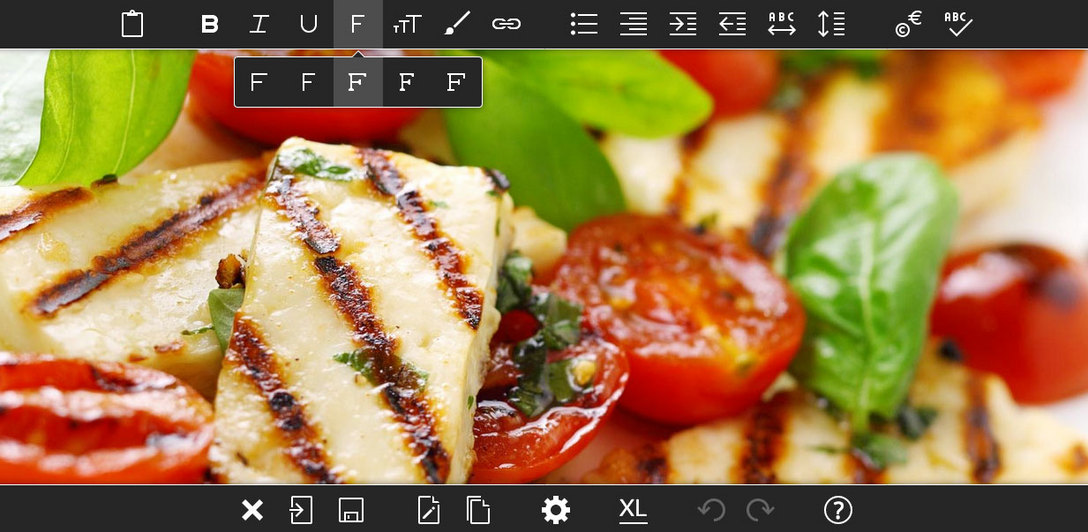 The it’seeze editing system
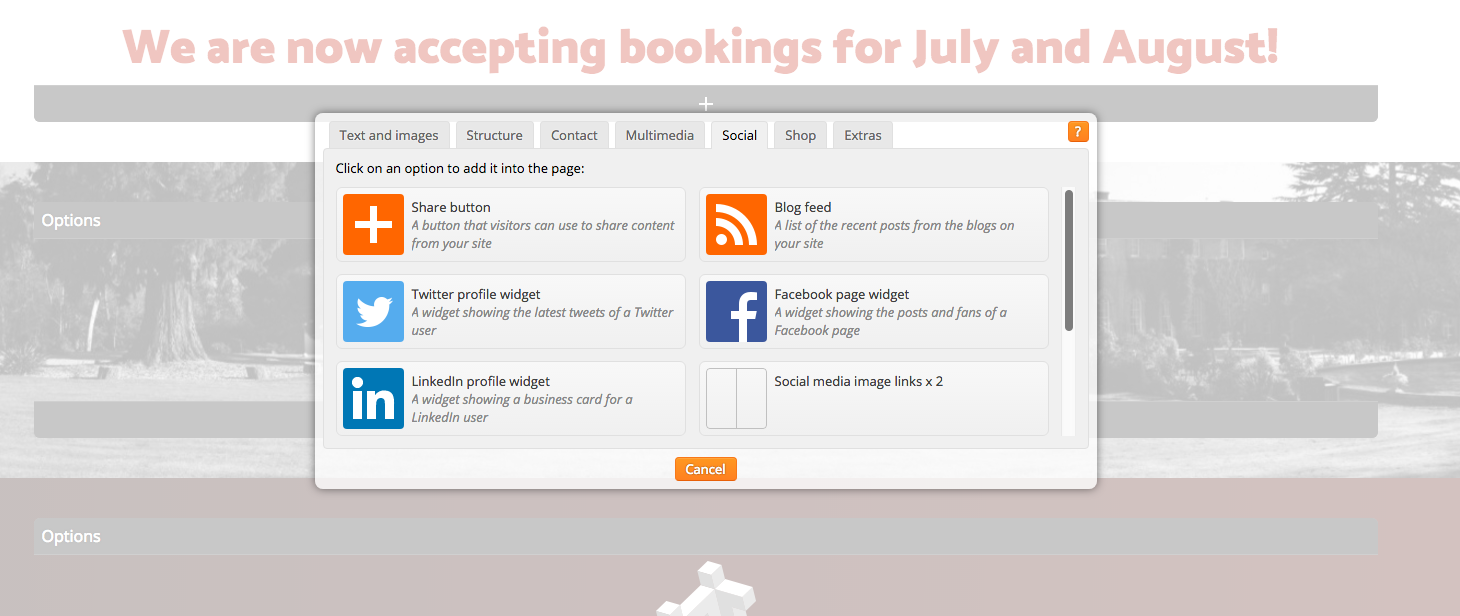 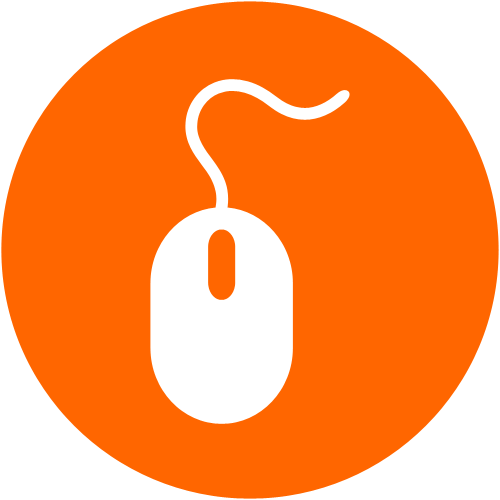 Hosted on dedicated servers – daily backups 
Databases and files replicated continuously to back-up servers in Manchester and York
Off-site back-ups taken every 24 hours

Latest CMS upgrades, during 2016 & 2017 
Built-in blog
New, highly-configurable shop product page layout
Integration with Tidio Chat 
New payment gateways: Global Iris and Barclaycard ePDQ
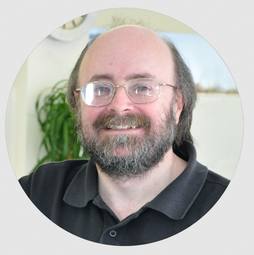 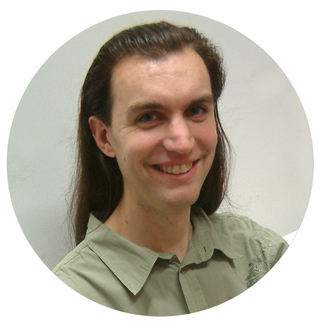 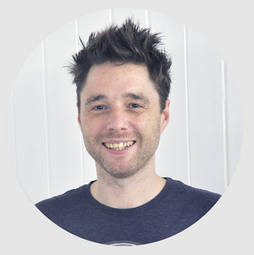 What’s included in our websites
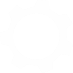 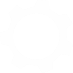 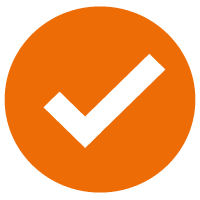 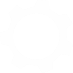 Custom built design
Content Management System
CMS Training
Local support 
Online support 24/7
Domain name & management
Website hosting 
Daily back ups of client sites
IMAP email addresses
Ability to easily add videos and audio  
Ability to add password protected areas
Ability to integrate social media platforms
Blogging software
Tidio Live Chat
Submission to search engines
Google Analytics 
Access to built-in SEO Tools
Who do I work with?
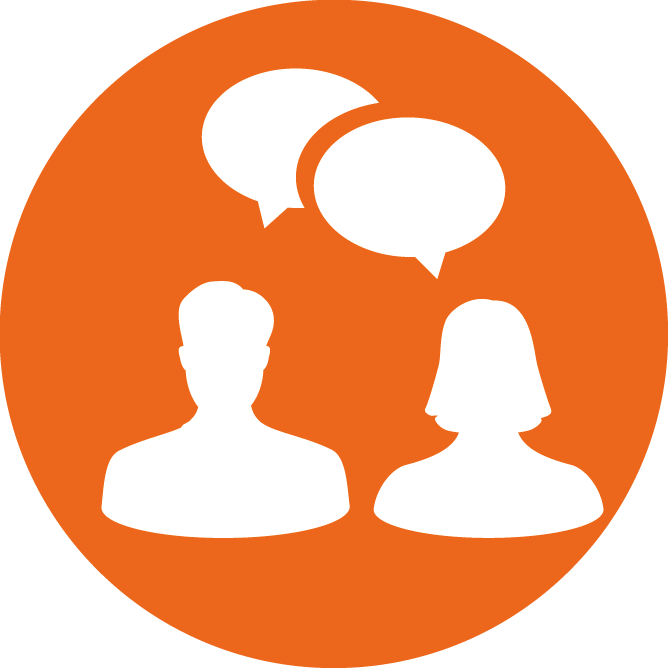 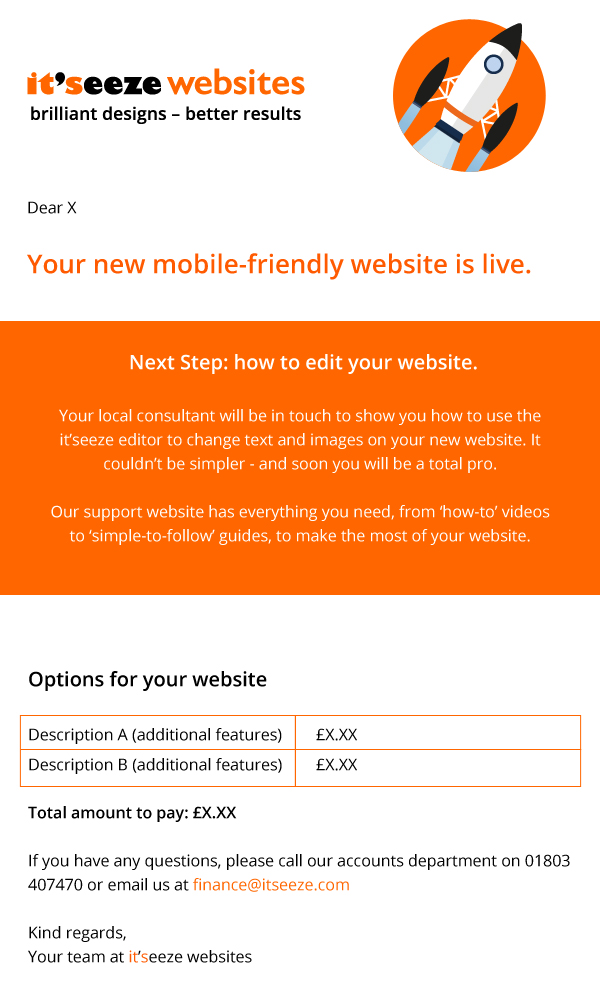 Start up companies
Sole traders 
Small/medium sized businesses
Charities
HOW I HELP:
FREE INITIAL CONSULTATION
Free site audit on existing site
Review site structure 
Design brief
Content planning
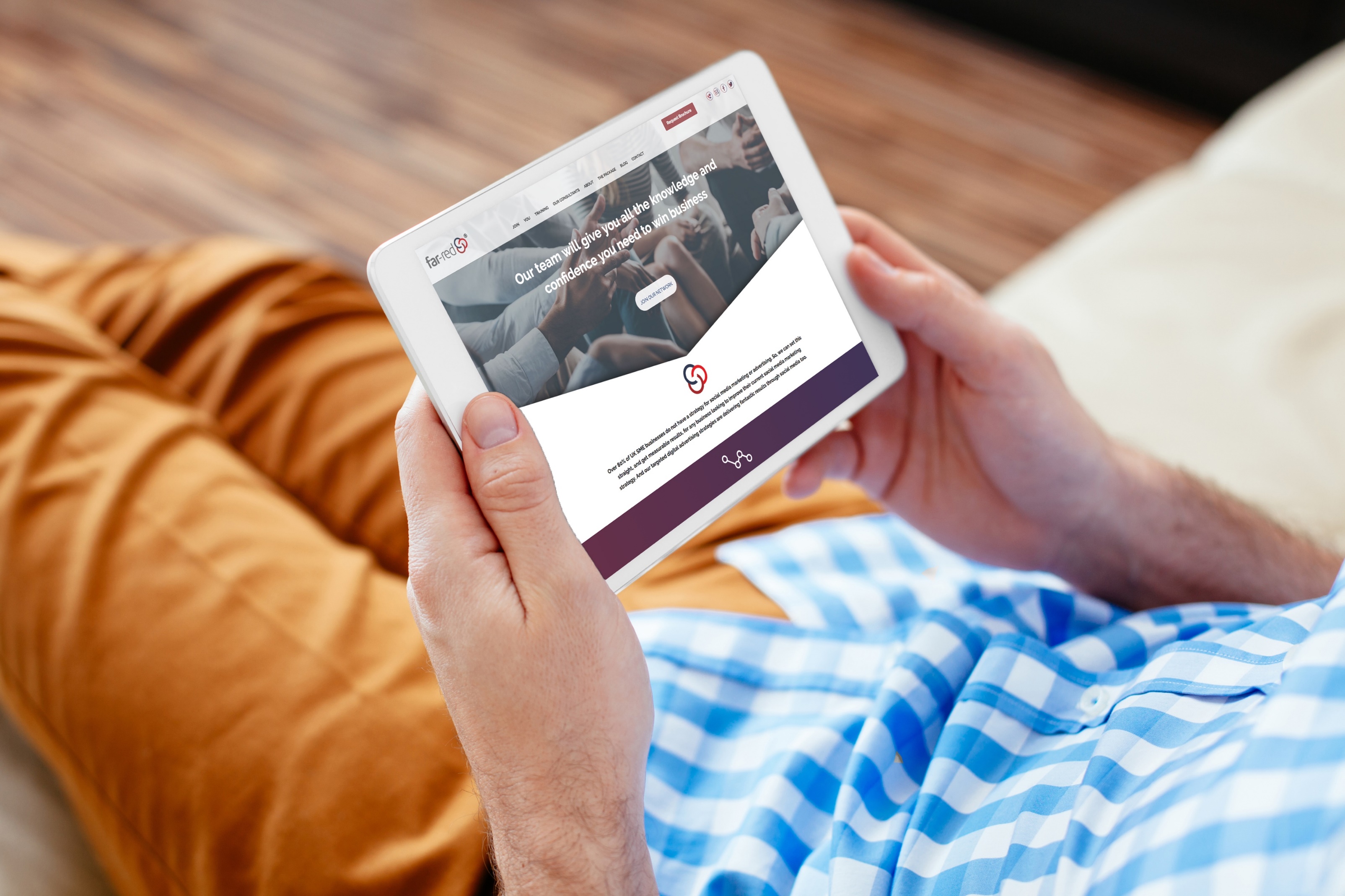 Far Red
Full Width Imagery
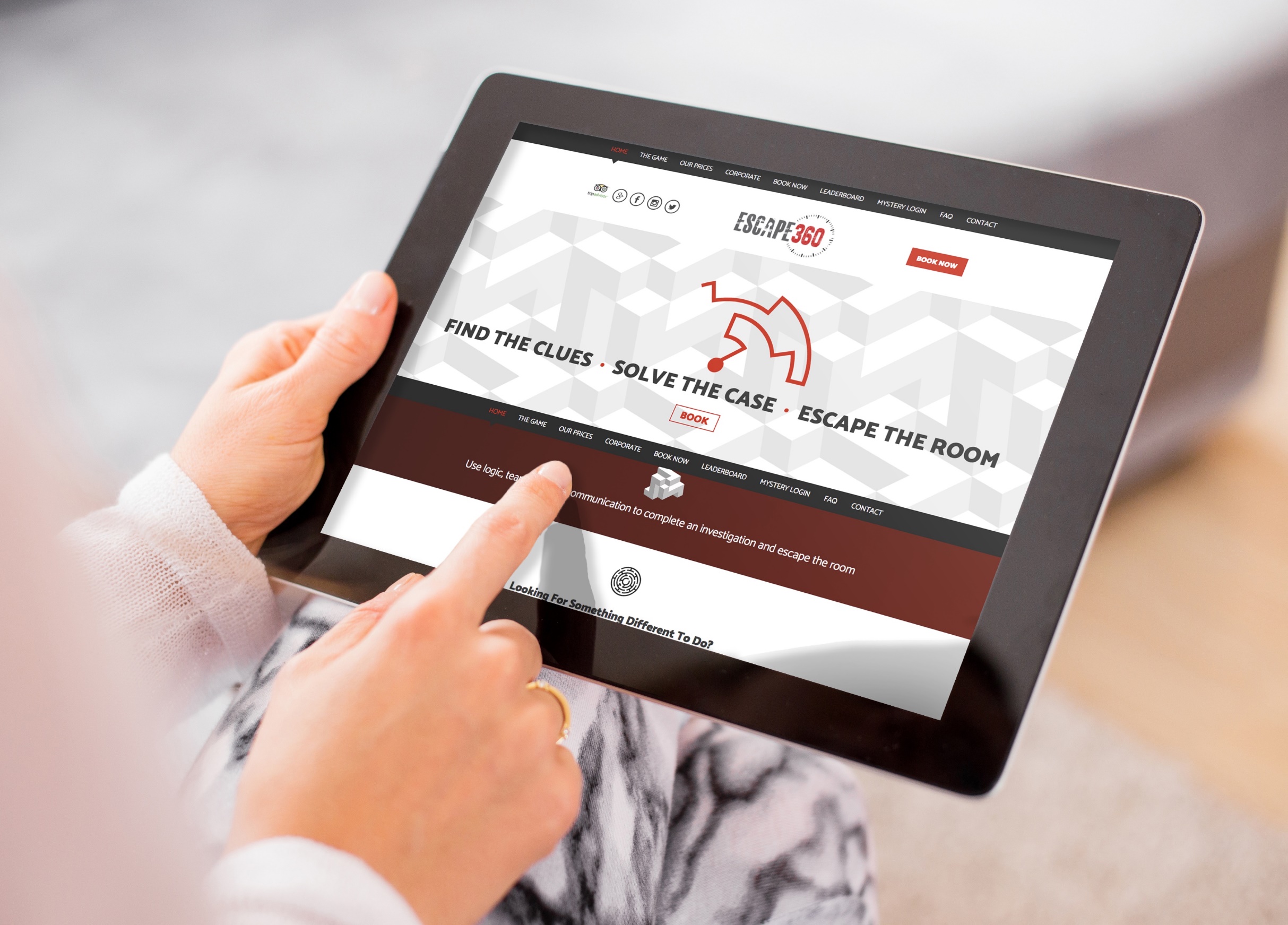 Escape 360
Icon Animation
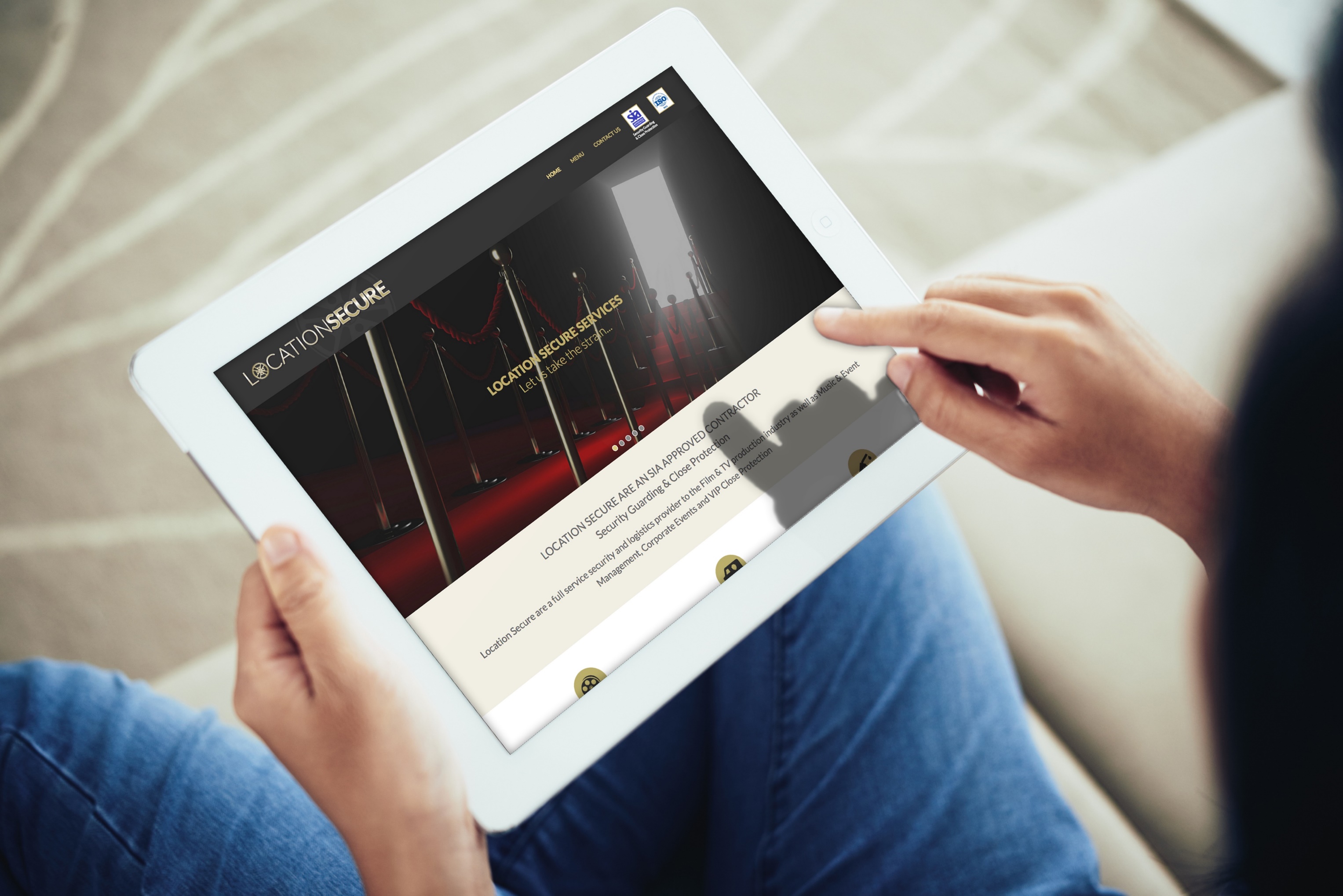 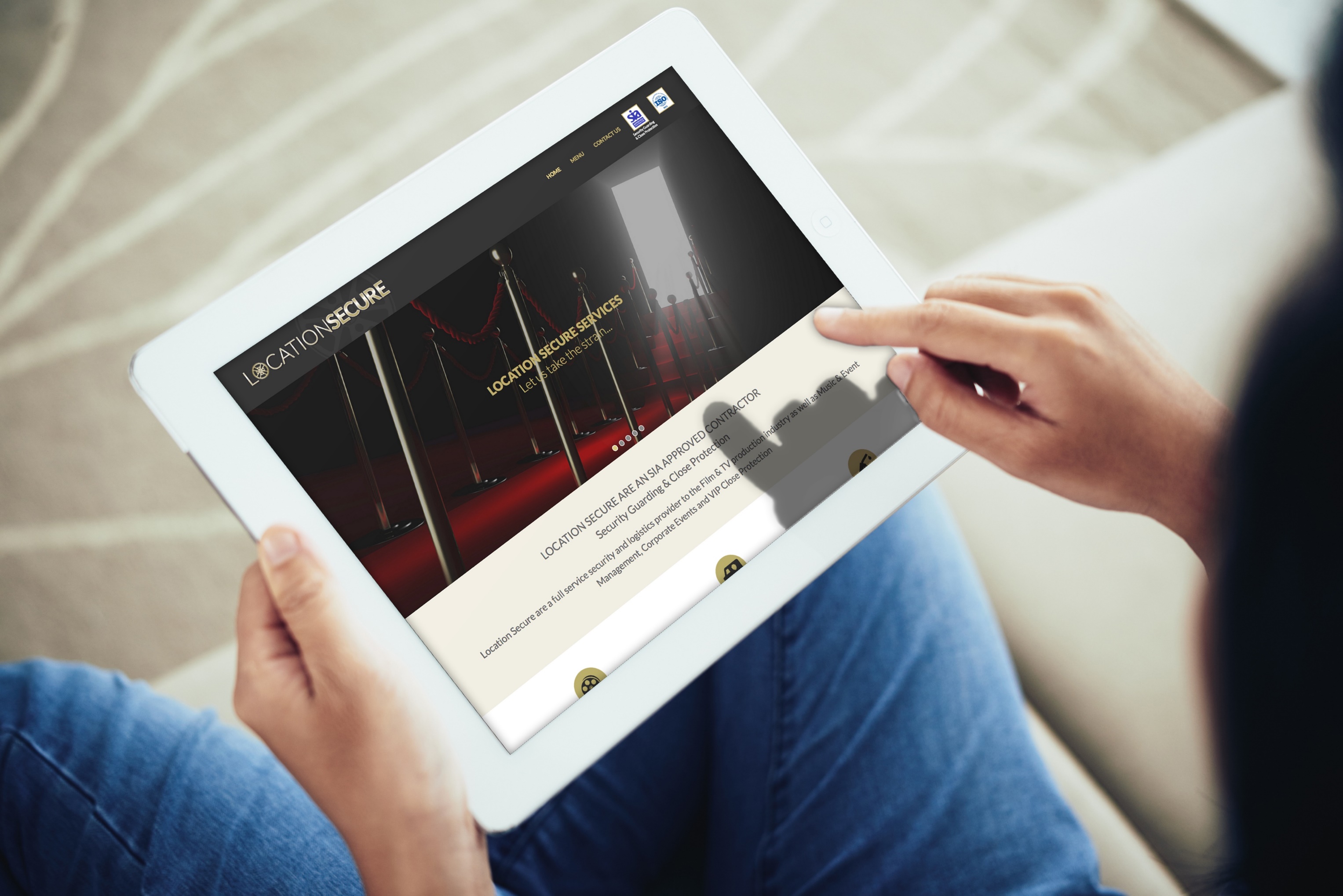 Location Secure
Logo Animation
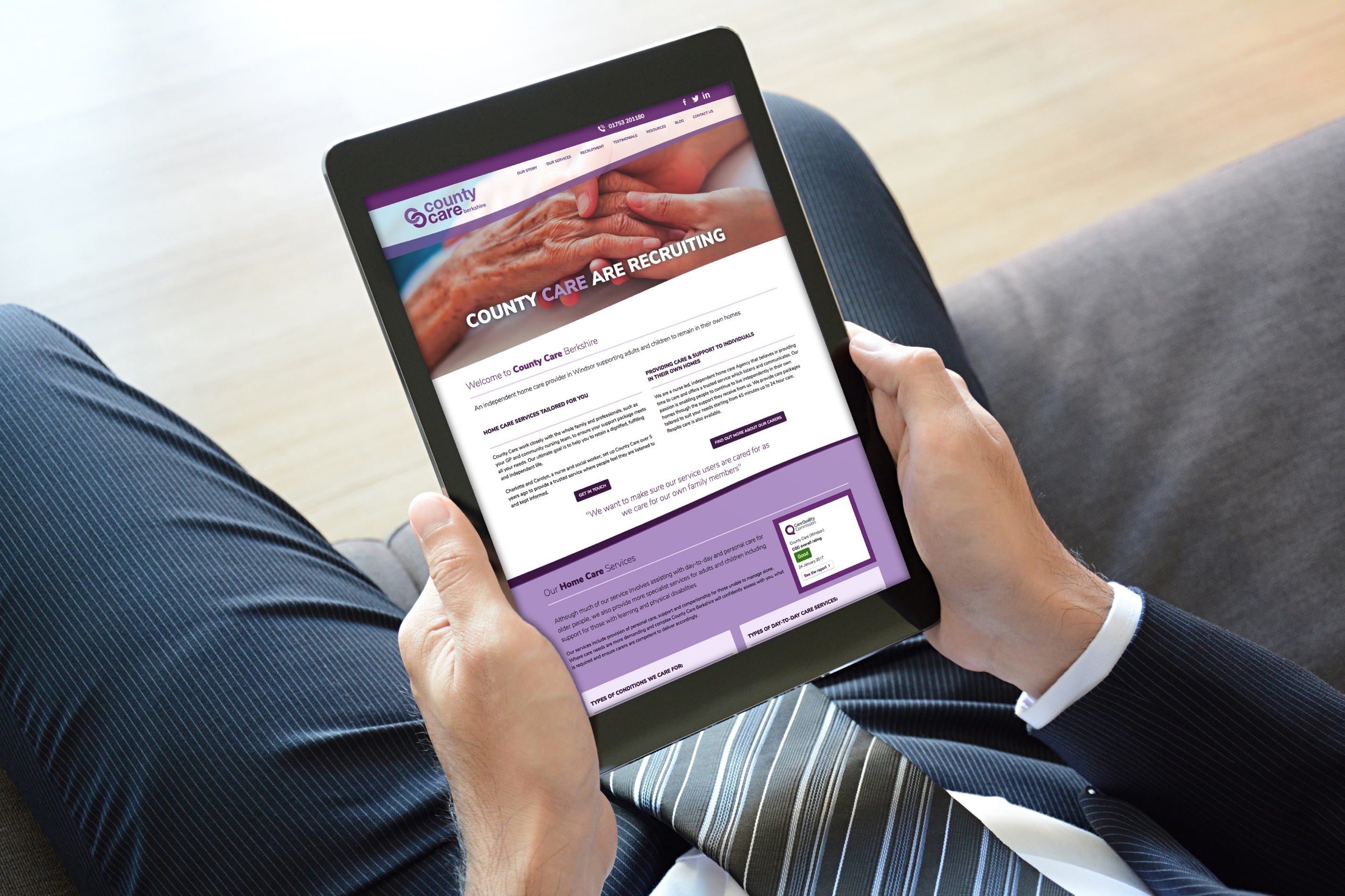 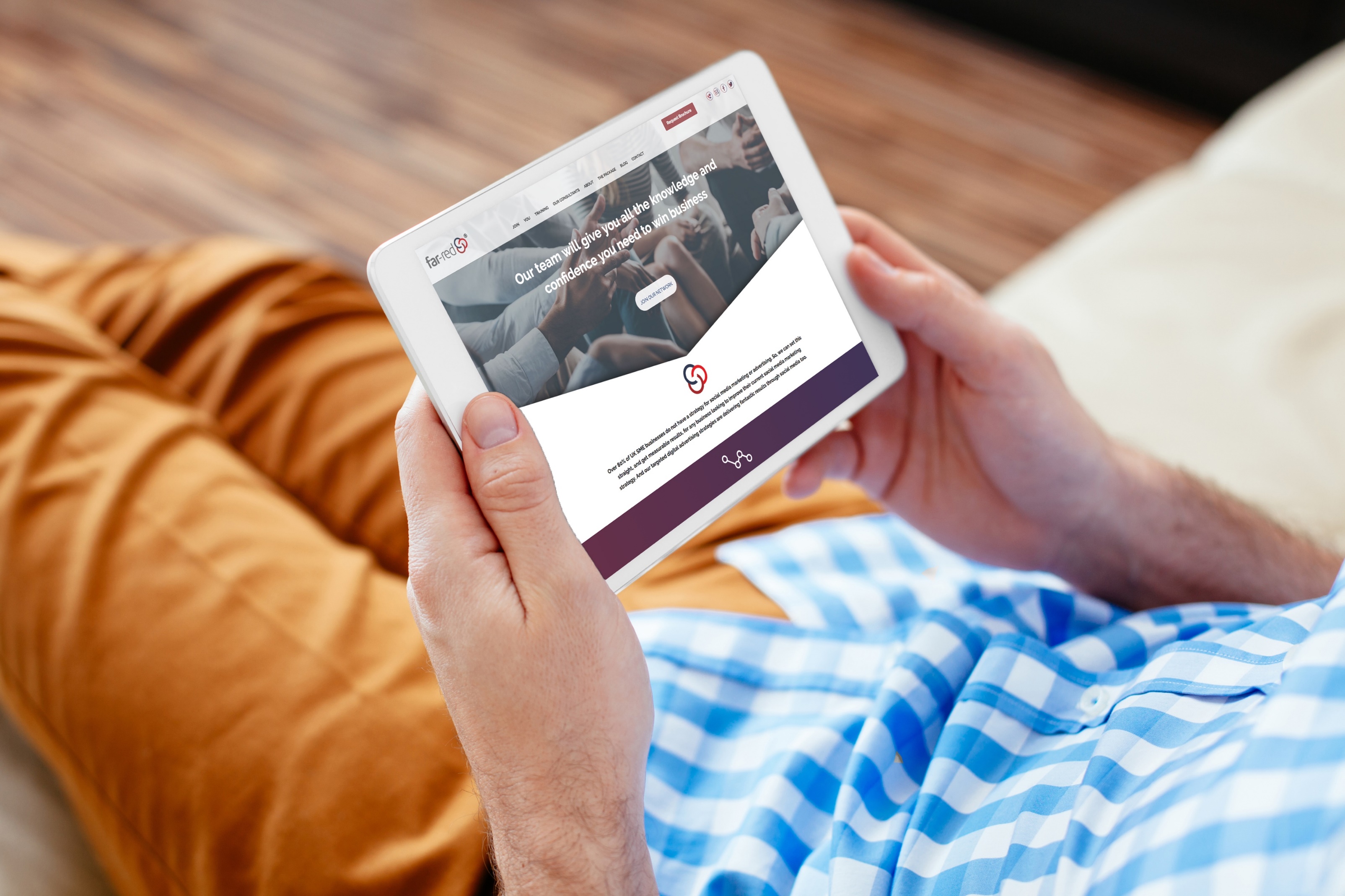 County Care Berkshire
Full Width Content
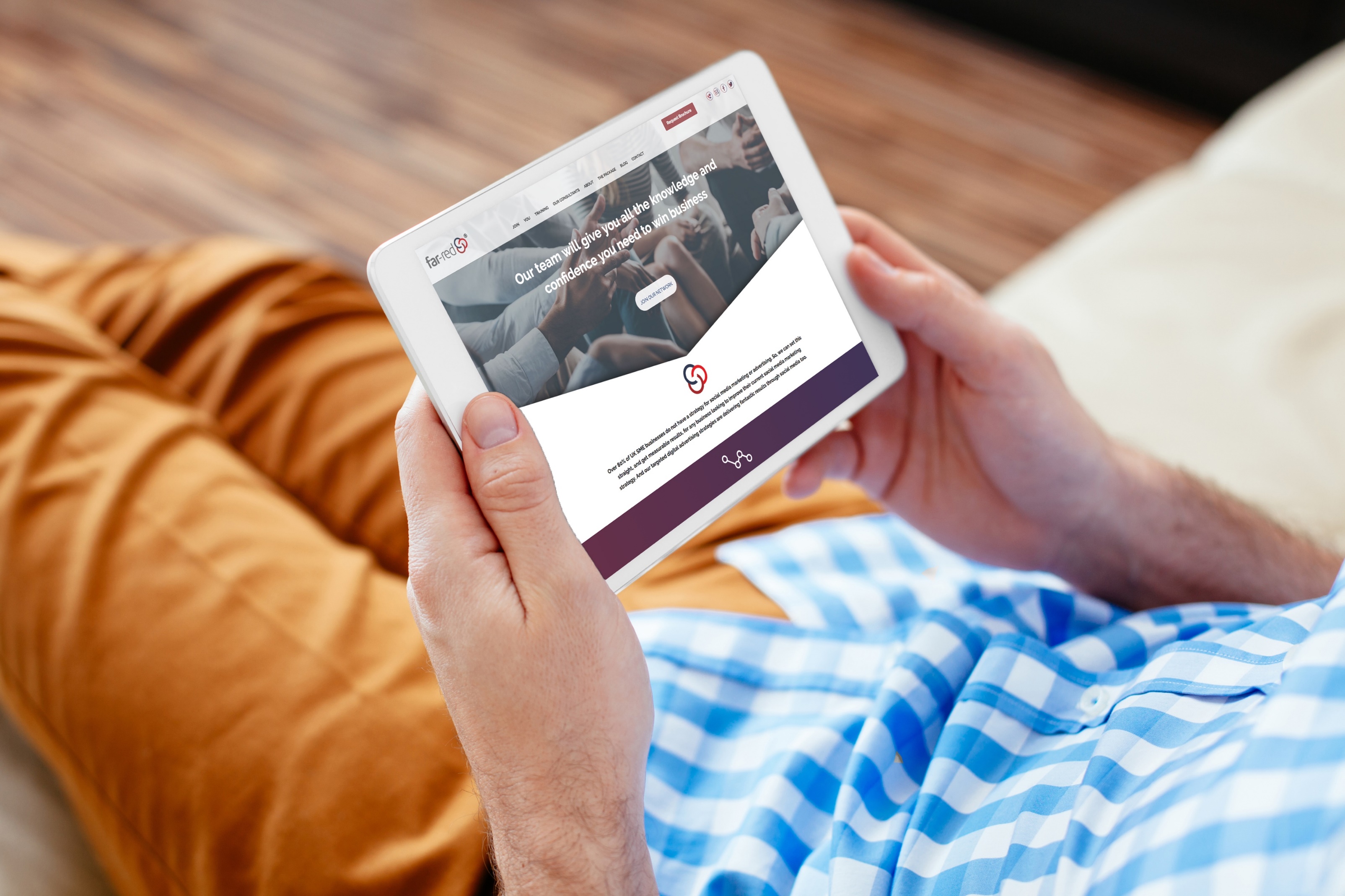 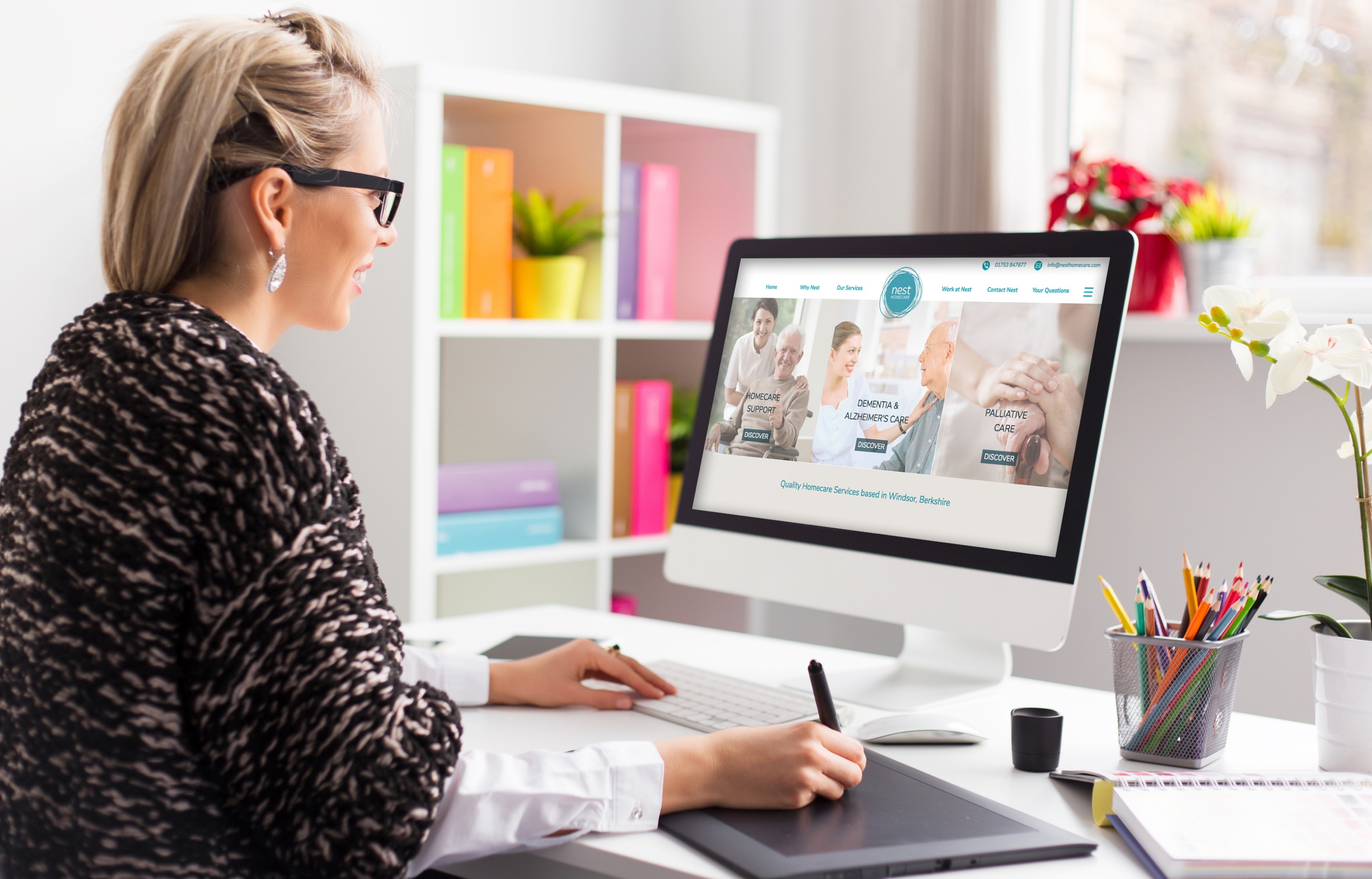 Nest Home Care
Split Columns
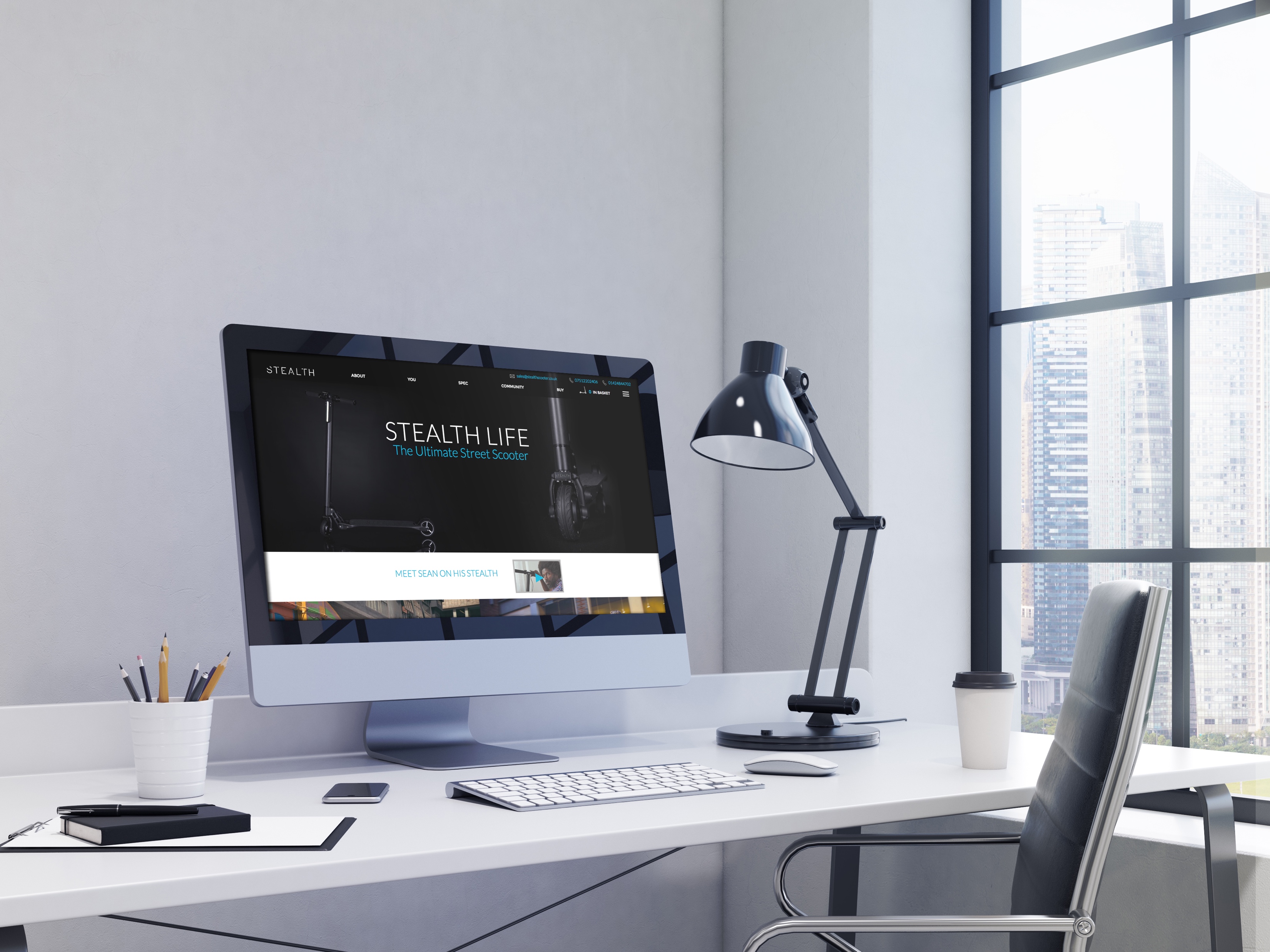 Stealth
Logo Colour Change & Animated 
Content
CLIENTS
Web Design Trends for 2017/2018
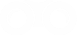 Increase in responsive design
Google now ranking these websites higher in search results

Minimalism
Minimalist approach emphasising quality over quantity

Original photography
Brands will move away from stock imagery as a way to 
promote their products and services

Creative typography
Dramatic use of typography is sure to be a 
strong focus of web design in 2018
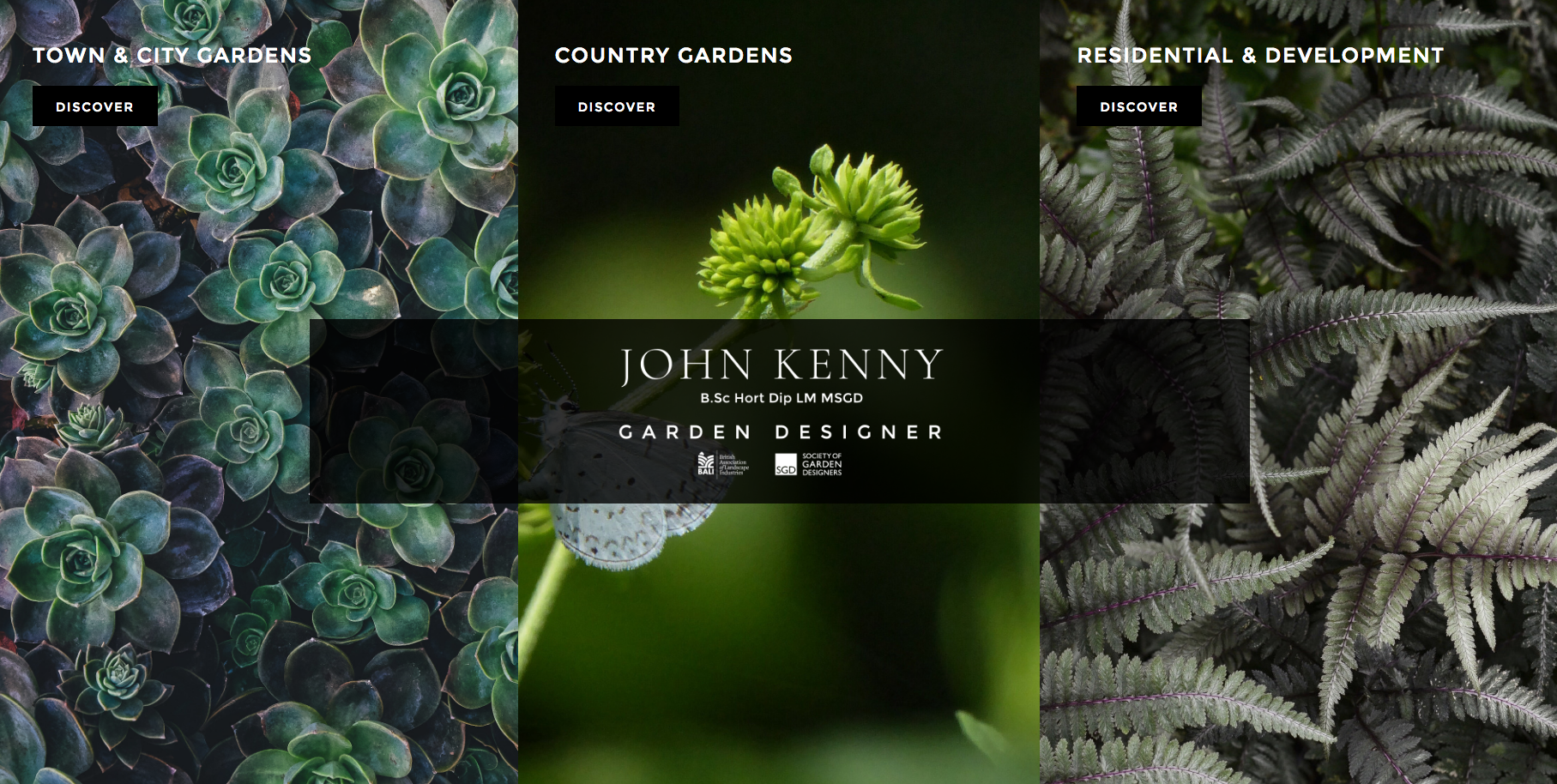 it’seeze websites
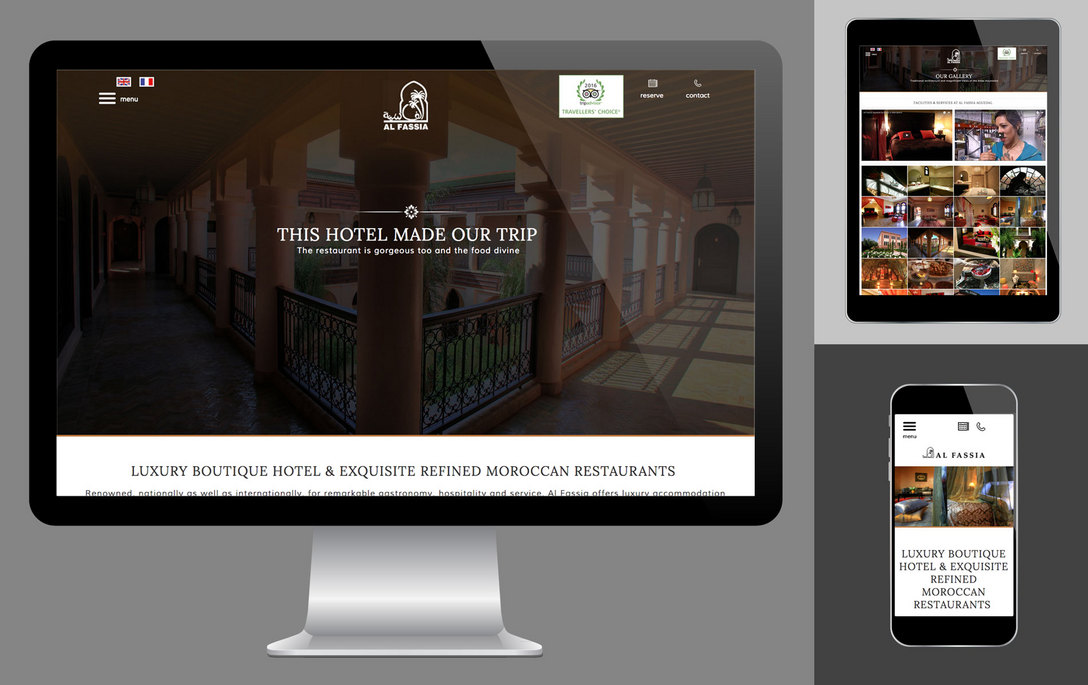 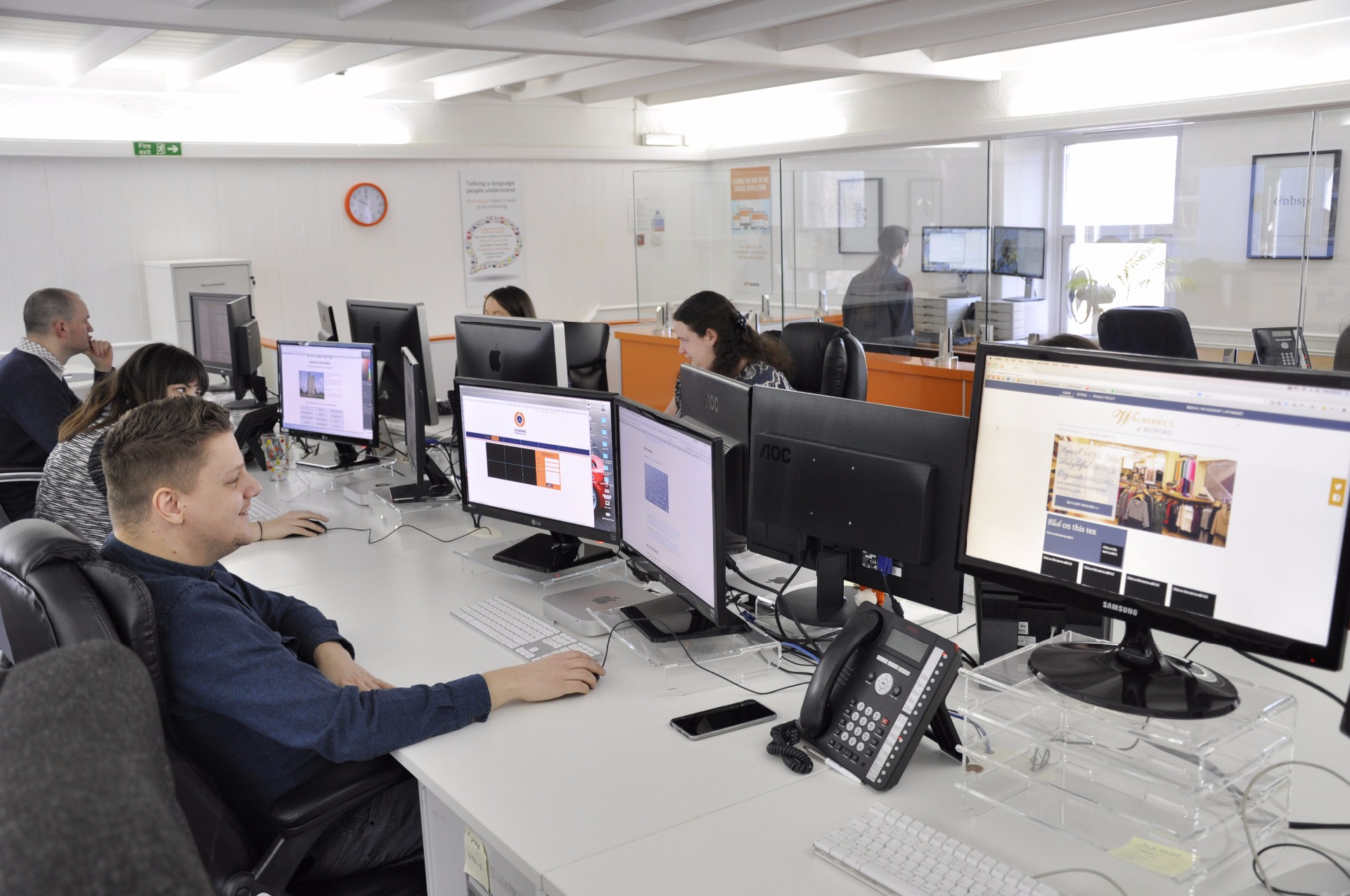 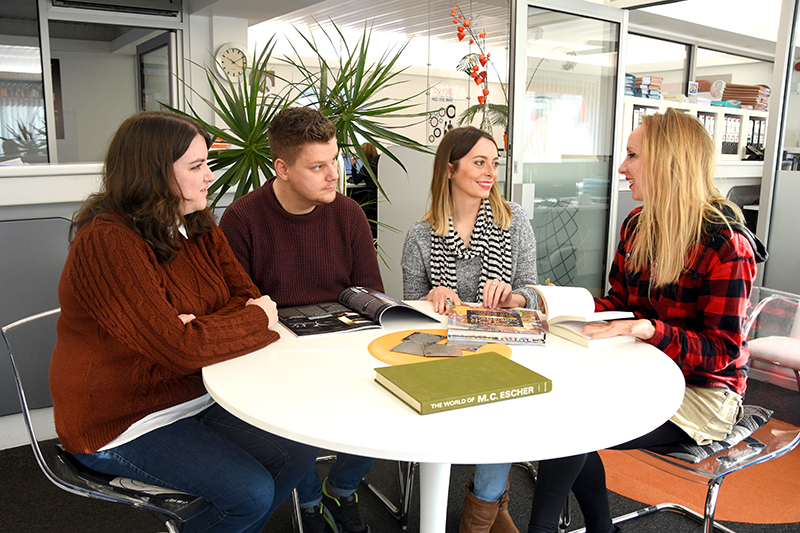 Brilliant Designs – Better results: Professionally designed websites that look great on any device
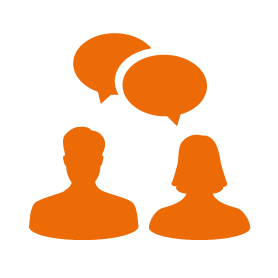 Any Questions?
Thank you for listening
www.itseeze-windsor.co.uk